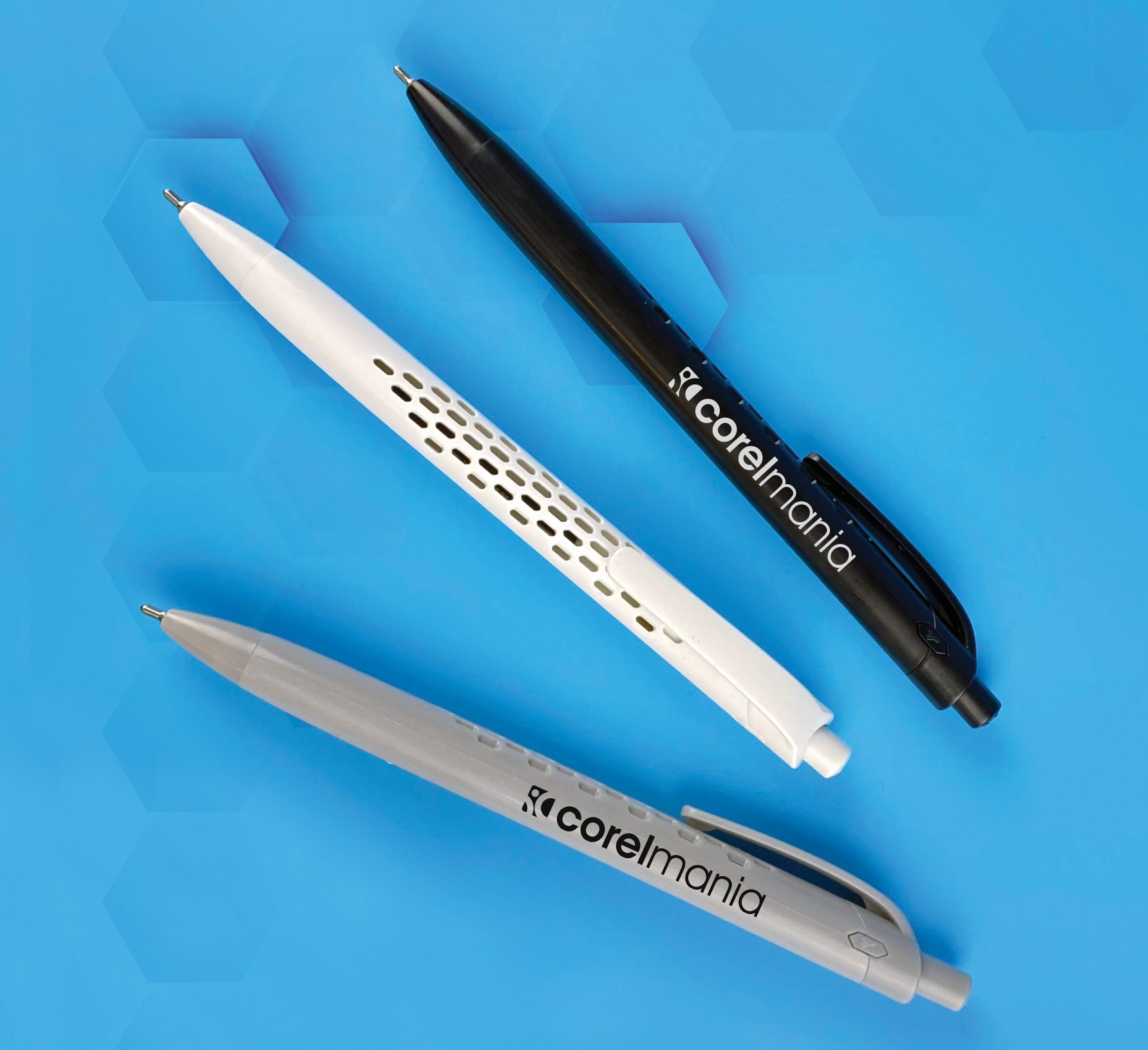 ENVIRO
(Item No: 424)
Make an environmental promo impact with this eco-chic pen made of recycled ABS plastic with detailed holes in a geometric pattern to reduce material. The ergonomic jumbo barrel and smooth writing hybrid ink offers a top-notch writing experience. Paired with the generous imprint area will keep your message front and center on the eco-friendly pen.
Full Color
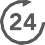